Presented by: Natalie Agudelo, Jessica Machado, Wendy Moran, Dorothy Joy Rodriguez & Emelisa Gonzalez
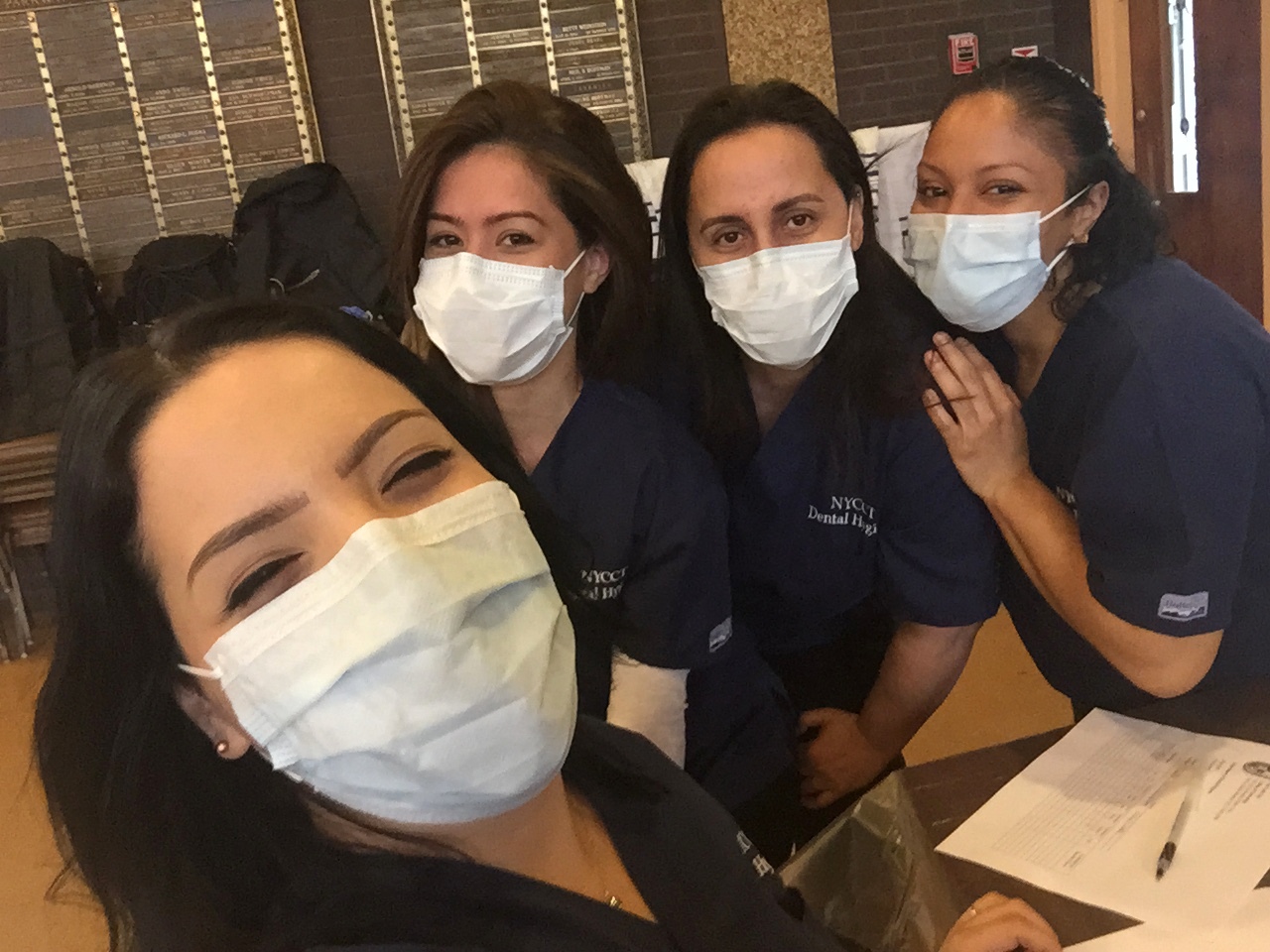 HEALTHY MOUTH, HEALTHY YOU!
WHO…
HAS ANYONE…
EVER FORGOTTEN TO BRUSH THEIR TEETH?
ARE THESE TEETH CLEAN?
ARE THESE TEETH CLEAN?
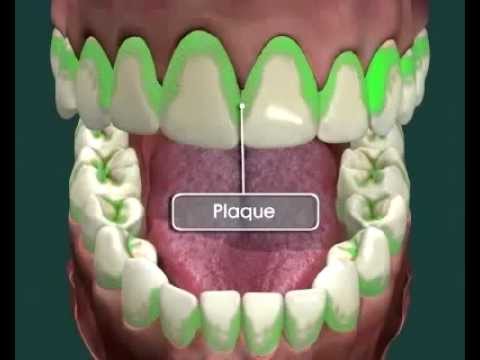 The sticky, slimy and grimy stuff on your teeth is called PLAQUE.


Plaque is made up of a mixture of millions of germs, food and saliva.
The bacteria in your mouth make acids and when plaque sticks to your teeth, the acids can eat away at the outside layer of the tooth, called the ENAMEL.
When the ENAMEL of a tooth starts to get weak and break down… you get a CAVITY.
A cavity is a hole that can grow bigger and deeper over time. Once you have a cavity it’s important to get to repaired!
YOU HAVE THE POWER TO PREVENT CAVITIES BY BRUSHING AND FLOSSING!
SO WHY DO WE HAVE TO BRUSH???
HOW DO WE BRUSH OUR TEETH???
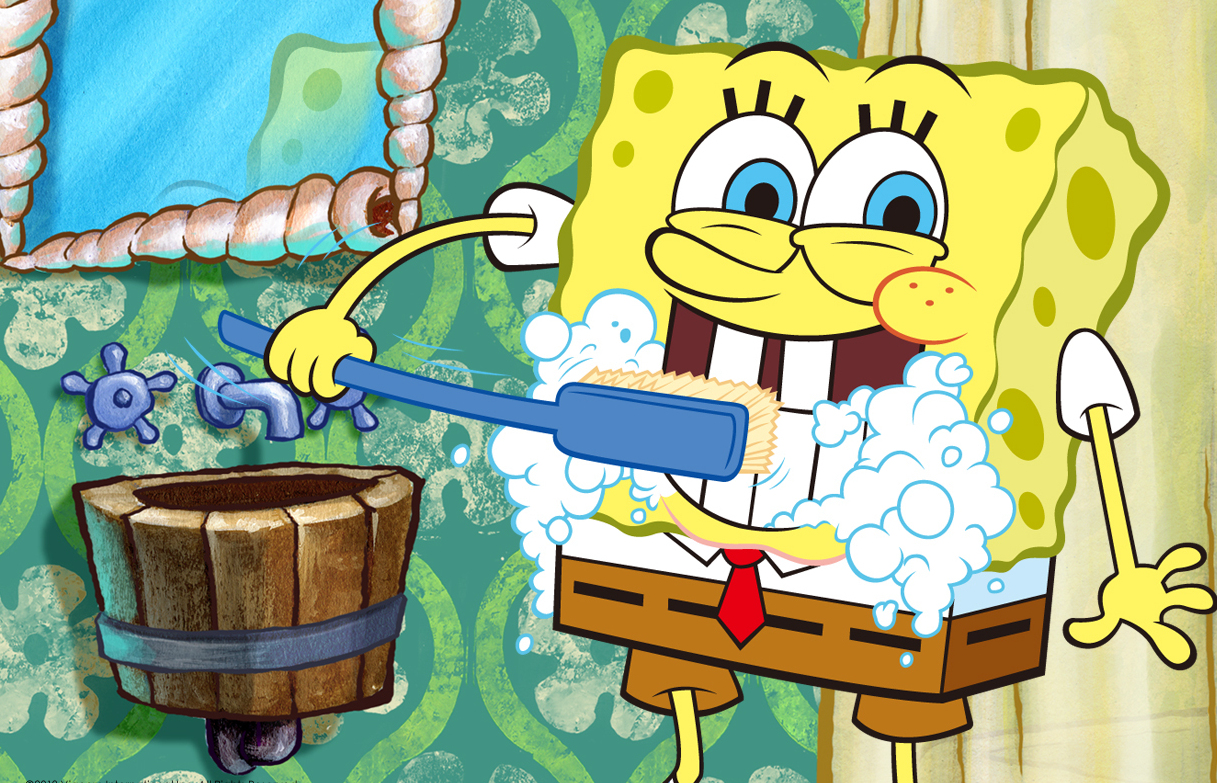 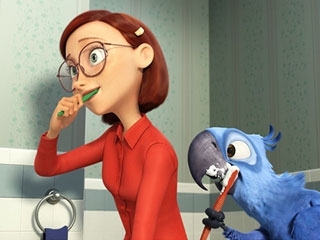 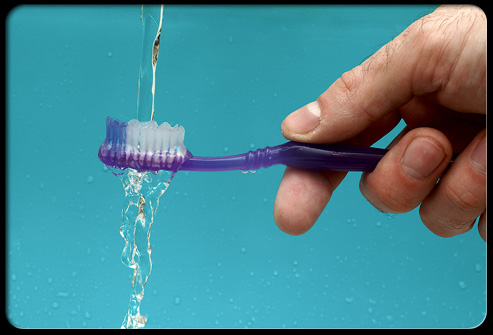 STEP 1: WET YOUR TOOTHBRUSH
STEP 2: PUT A PEA SIZE AMOUNT OF FLUORIDE TOOTHPASTE ON YOUR TOOTHBRUSH
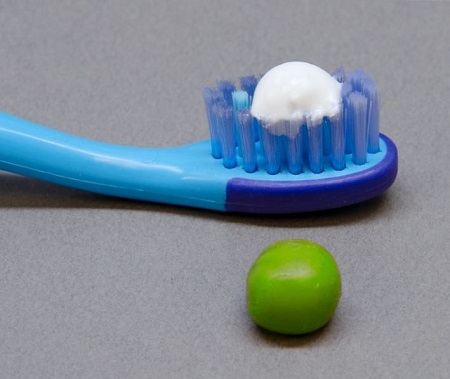 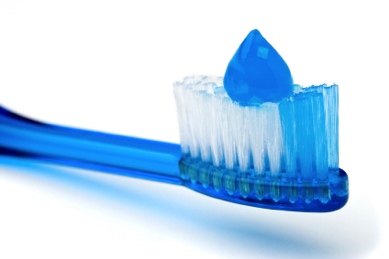 STEP 3: 
BRUSH ALL YOUR TEETH FROM THE FRONT TO THE BACK, THE TOP AND THE BOTTOM
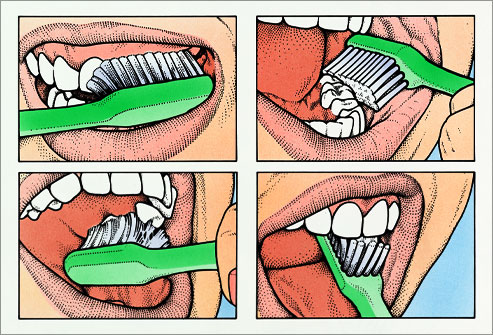 STEP 4: 
BRUSH BACK AND FORTH, ROUND AND ROUND AND DON’T FORGET YOUR TONGUE!
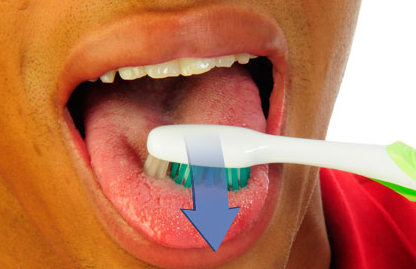 STEP 5: 
SPIT TOOTHPASTE IN SINK
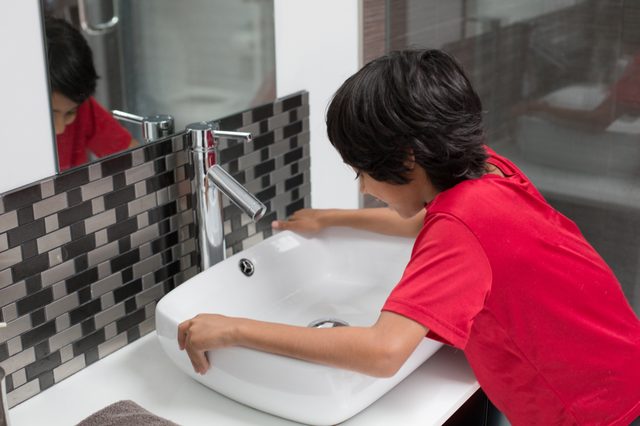 STEP 6: 
RINSE TOOTHBRUSH
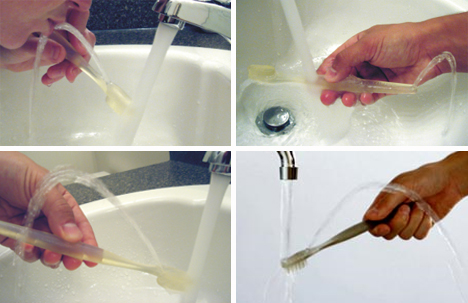 STEP 7: 
RINSE YOUR MOUTH WITH WATER
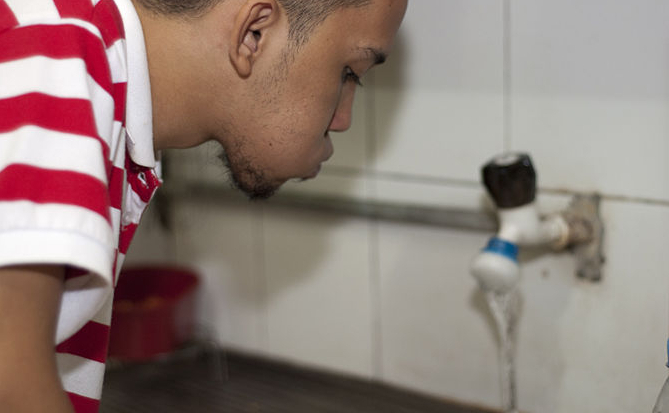 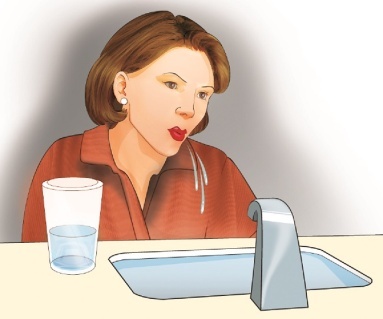 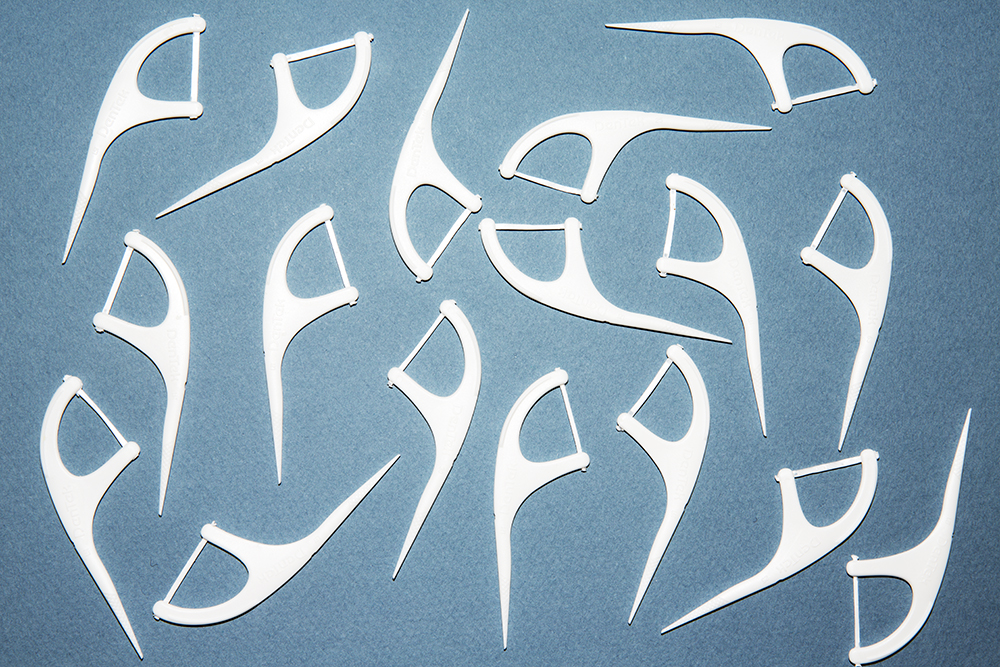 BRUSHING YOUR TEETH ISN’T THE ONLY STEP IN KEEPING YOUR TEETH CLEAN!

YOU NEED TO FLOSS!
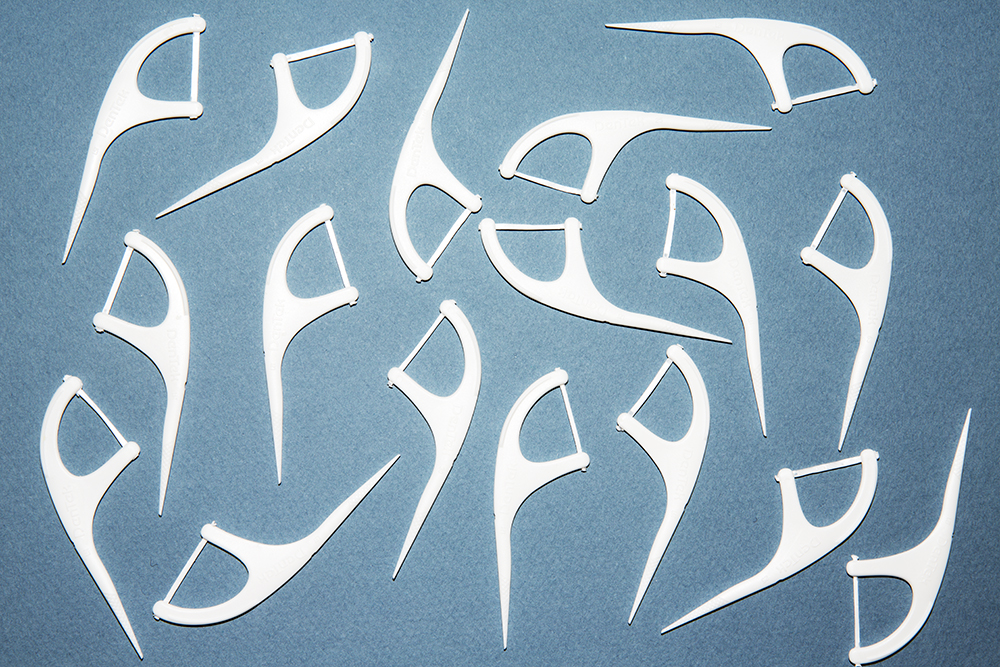 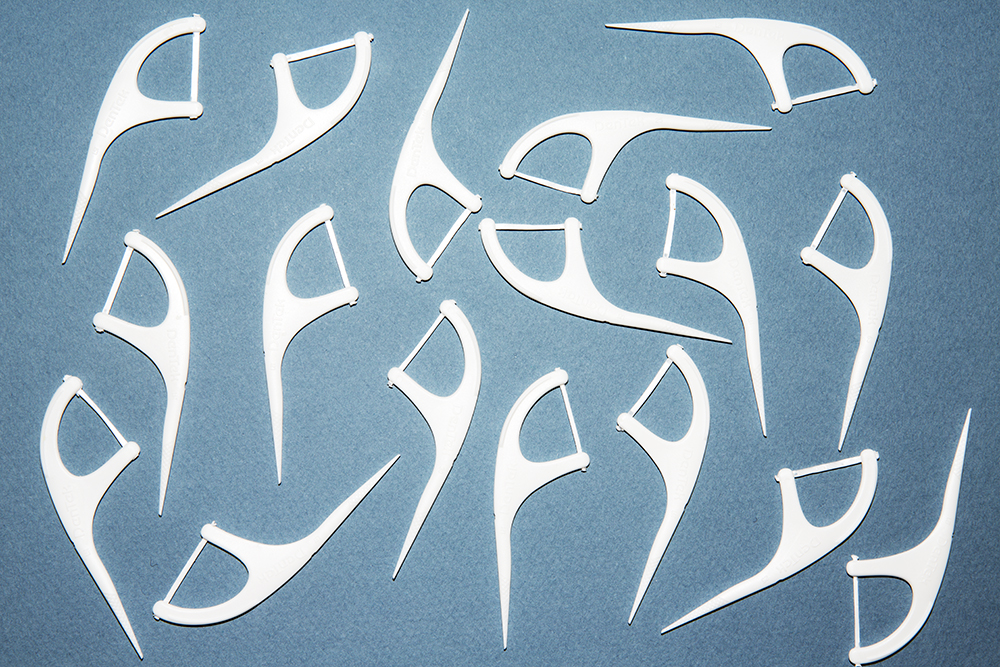 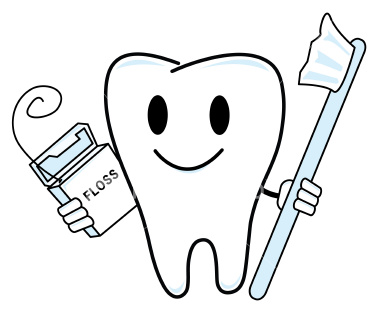 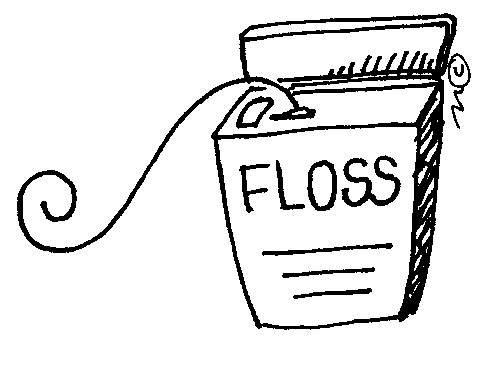 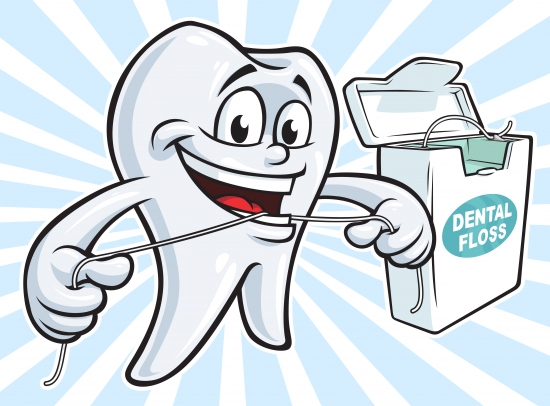 HOW TO FLOSS
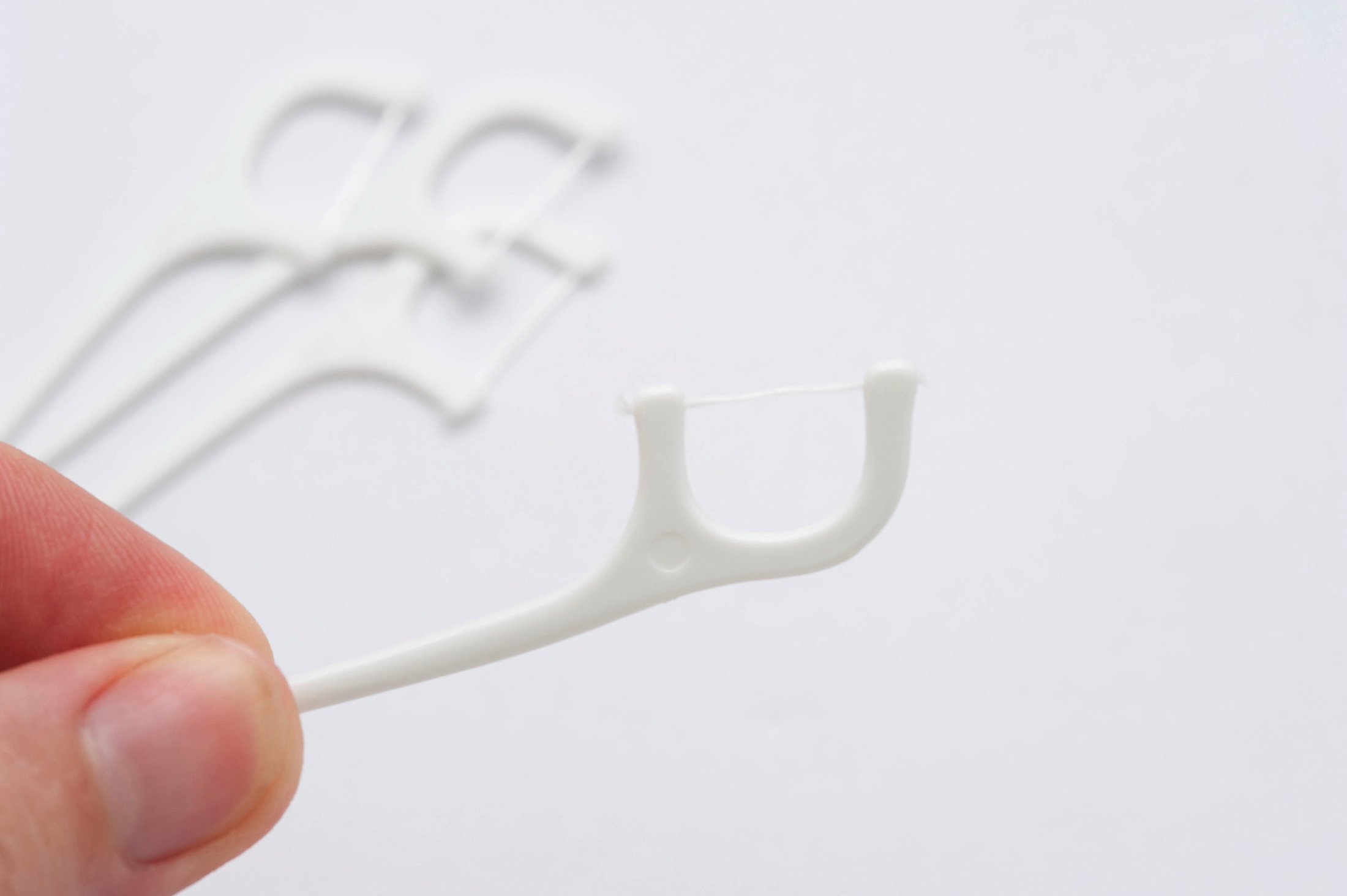 STEP 1:
HOLD THE FLOSSER FIRMLY BETWEEN YOUR THUMB AND INDEX FINGER
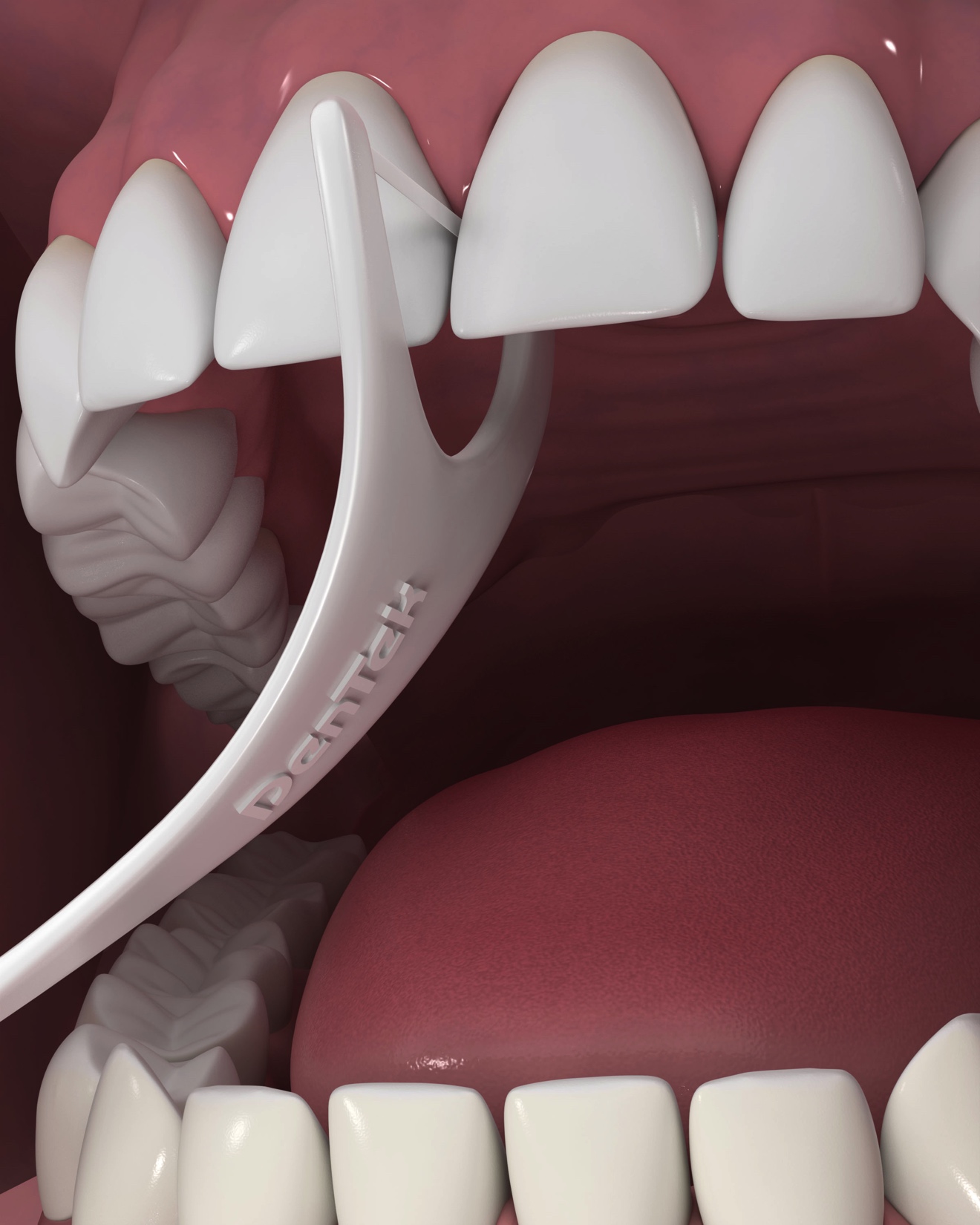 STEP 2:
Use a gentle back-and-forth wiggling motion and slide floss between teeth
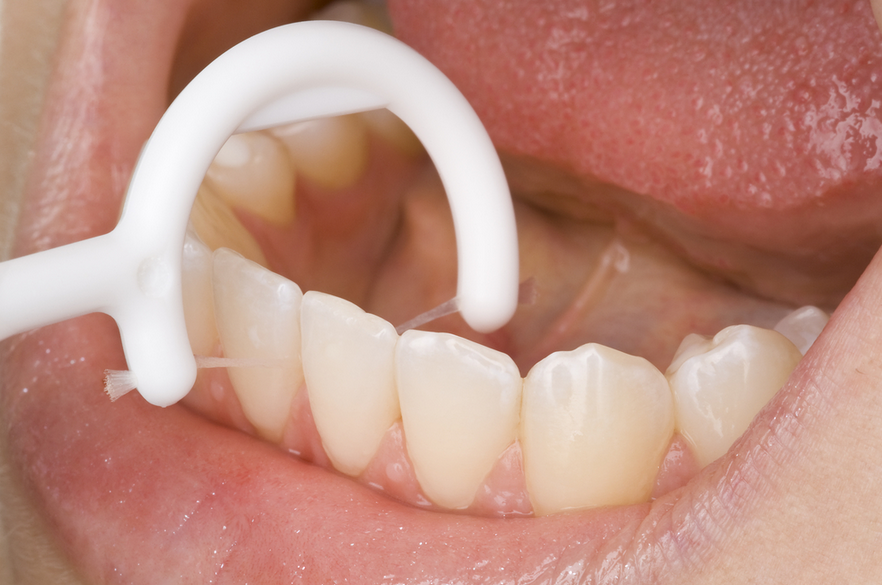 STEP 3:
Move up and down against each side of the tooth in a “C” shape to clean above and below your gum line
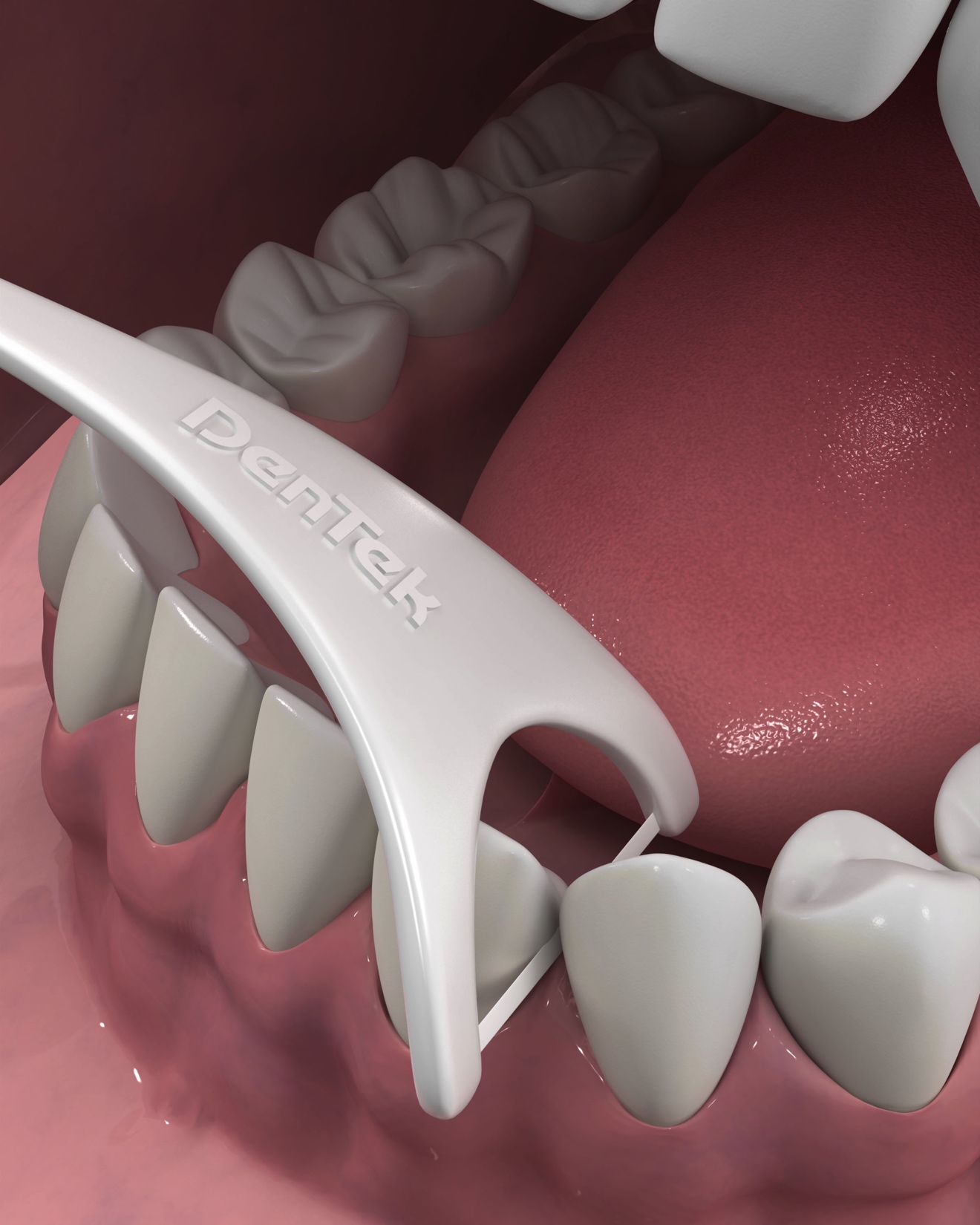 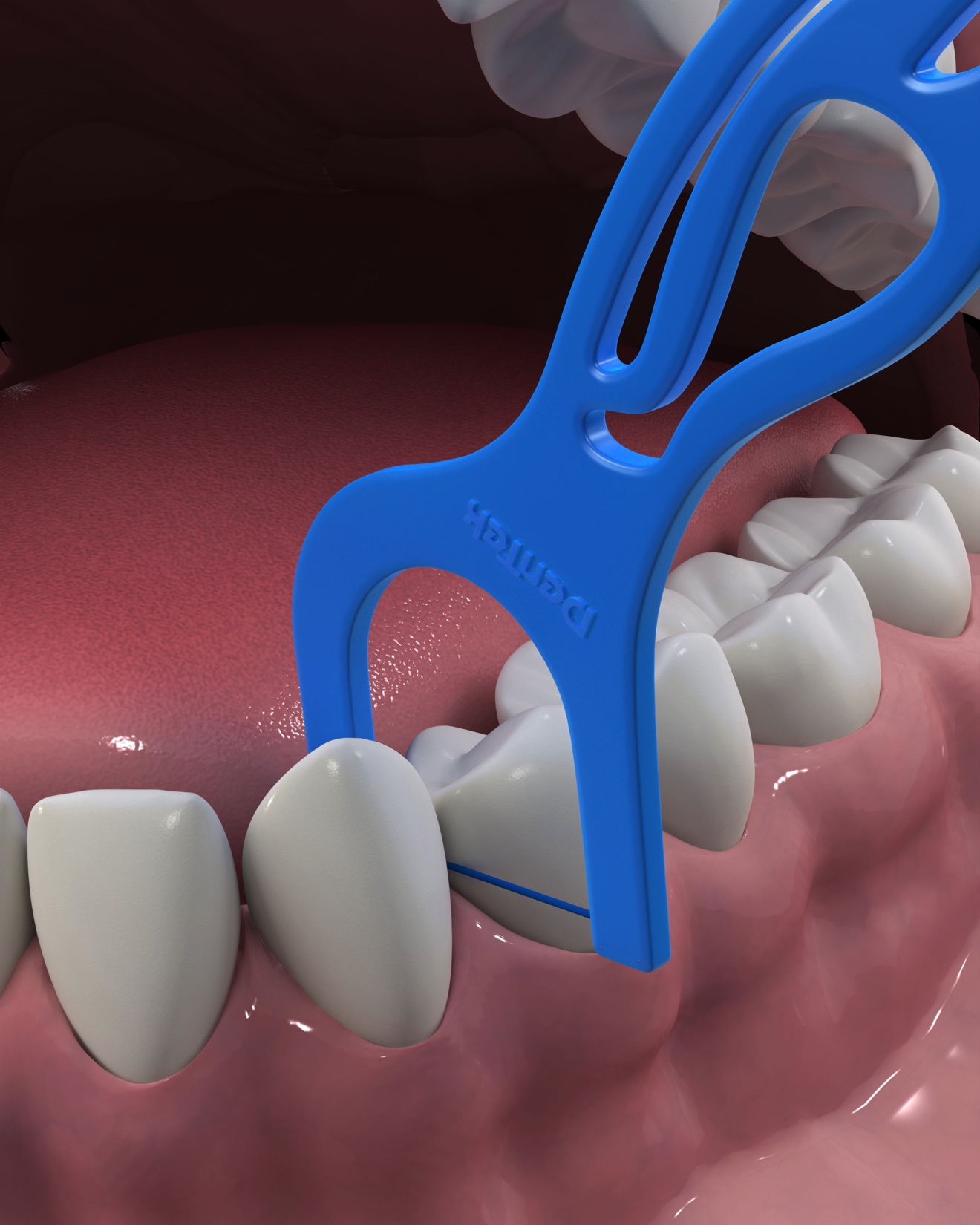 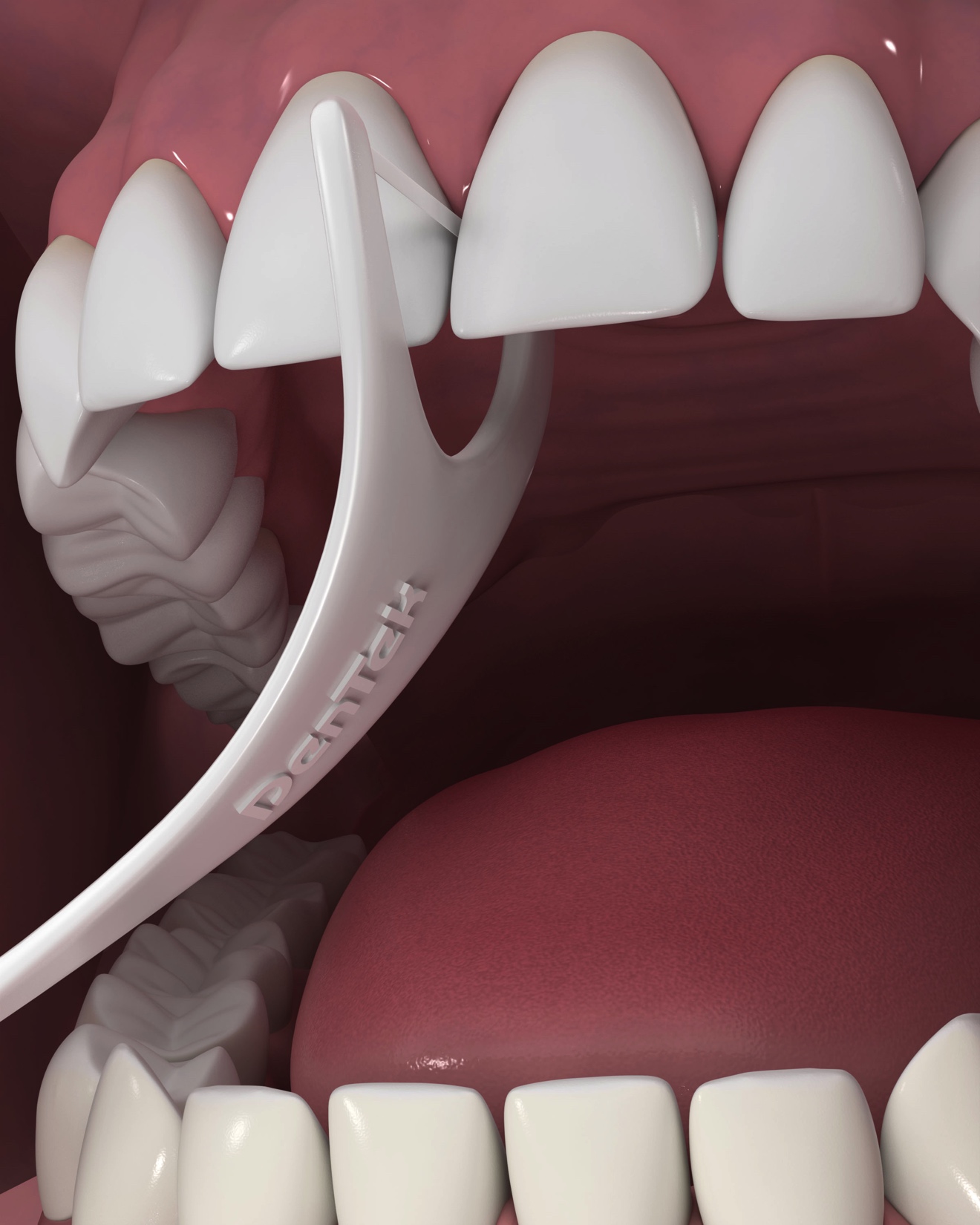 STEP 4:
Repeat for each tooth
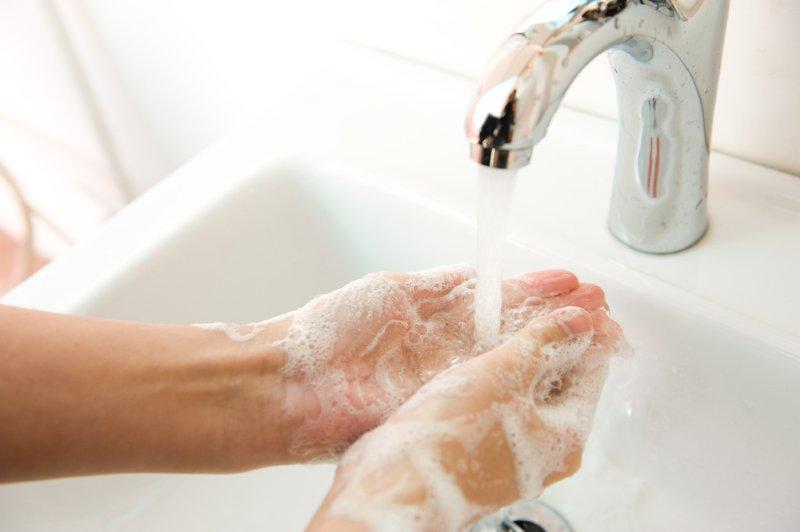 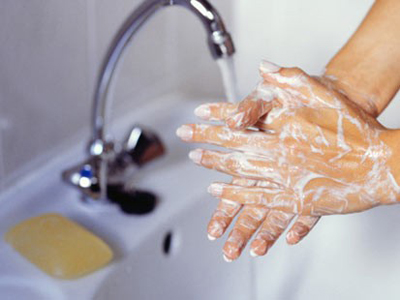 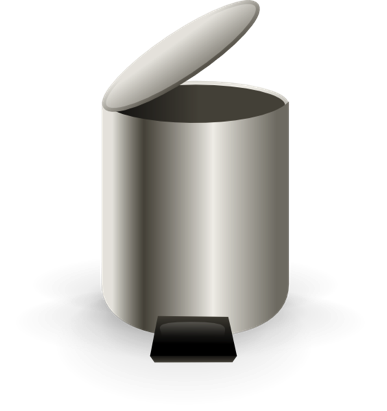 STEP 5:
Throw away and wash hands
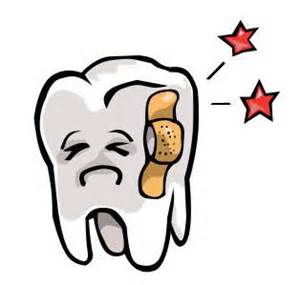 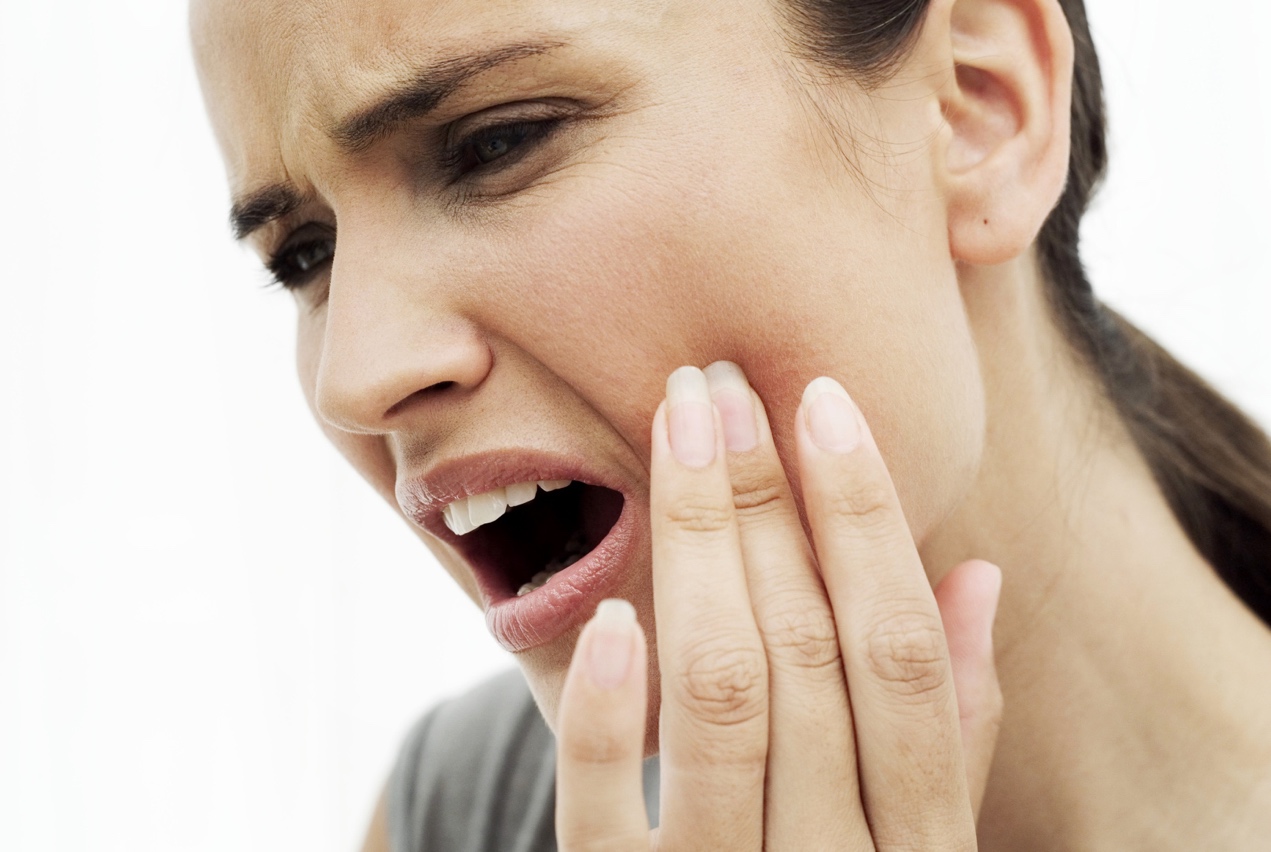 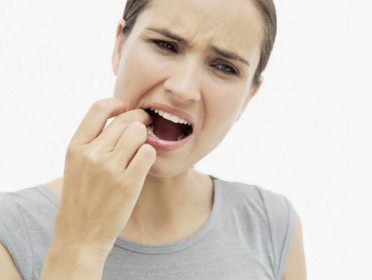 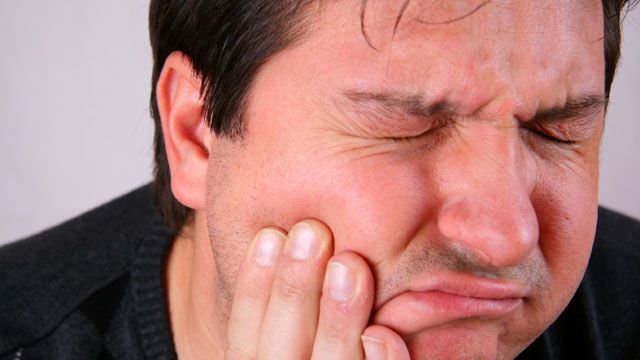 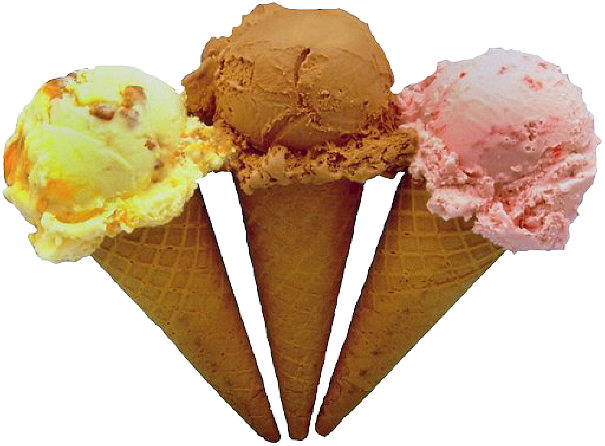 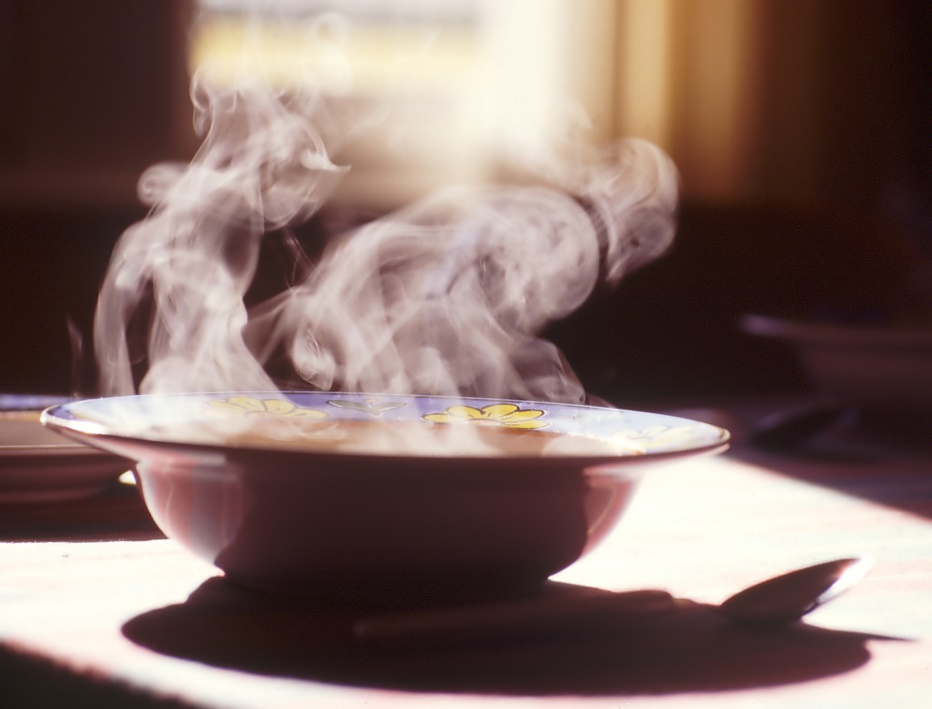 OR
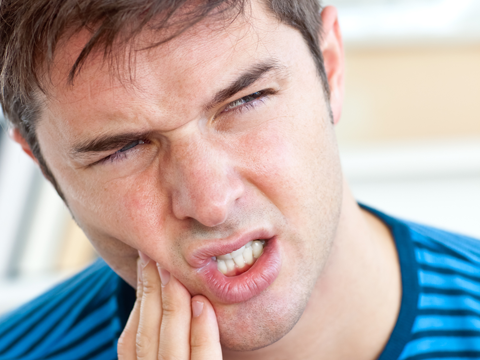 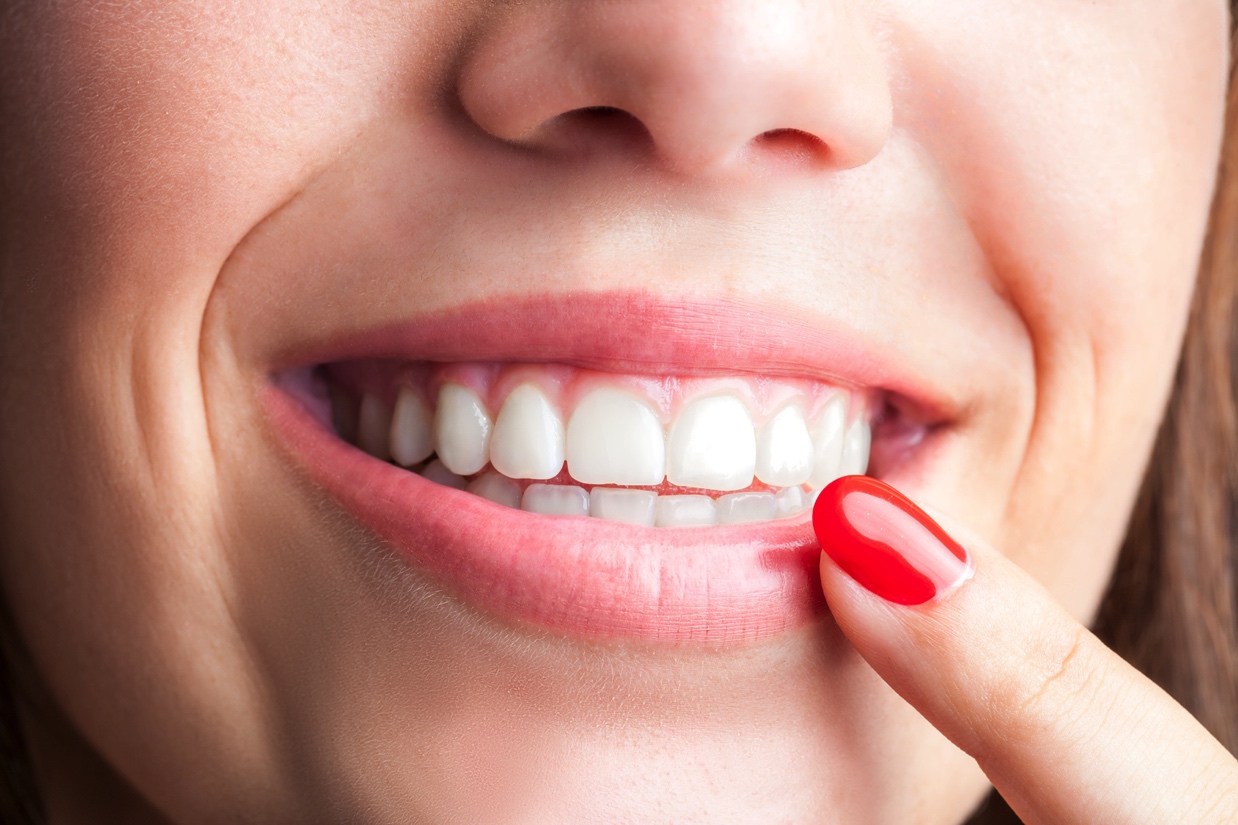 TELL SOMEONE
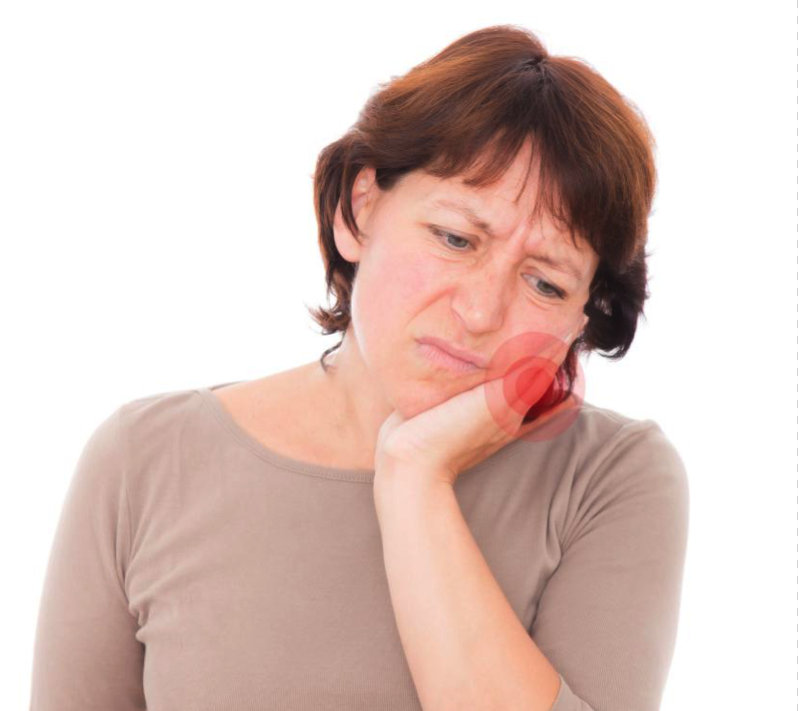 TELL SOMEONE
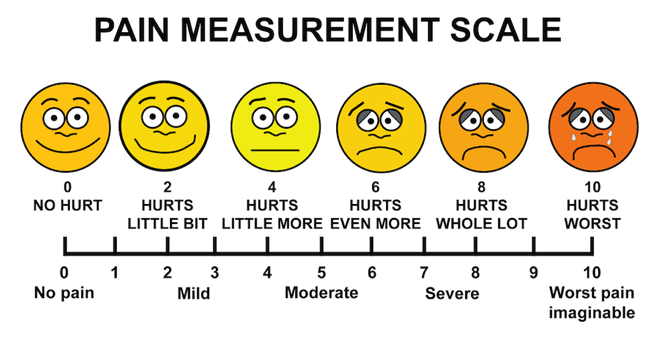 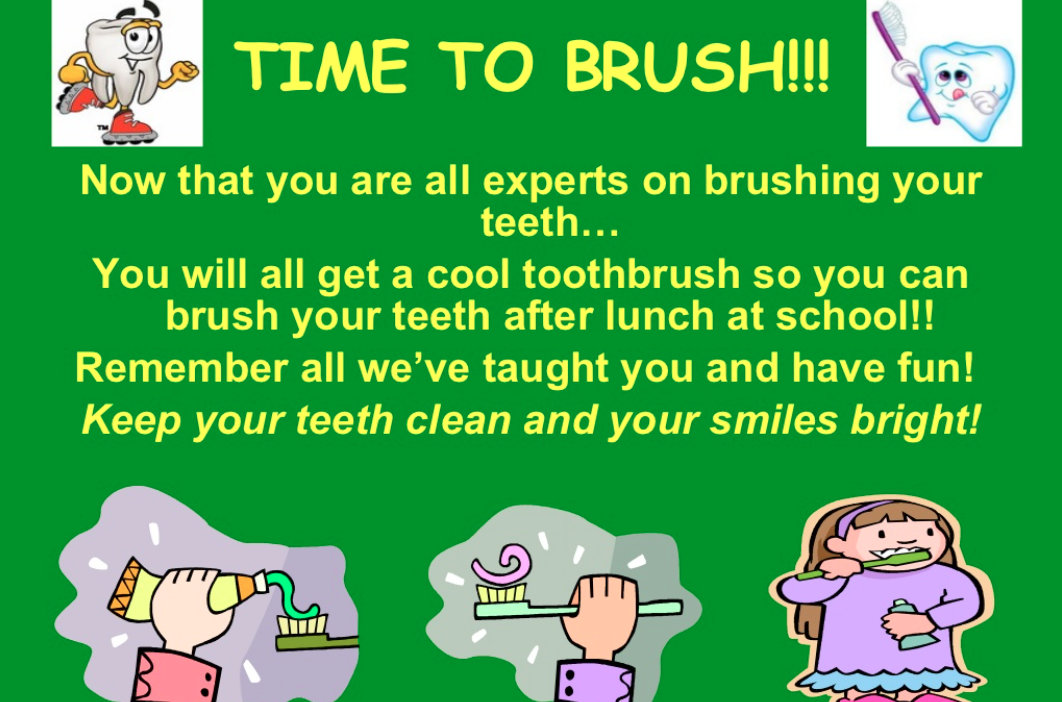 DON’T FORGET TO VISIT THE DENTIST!
THE END!!!!!
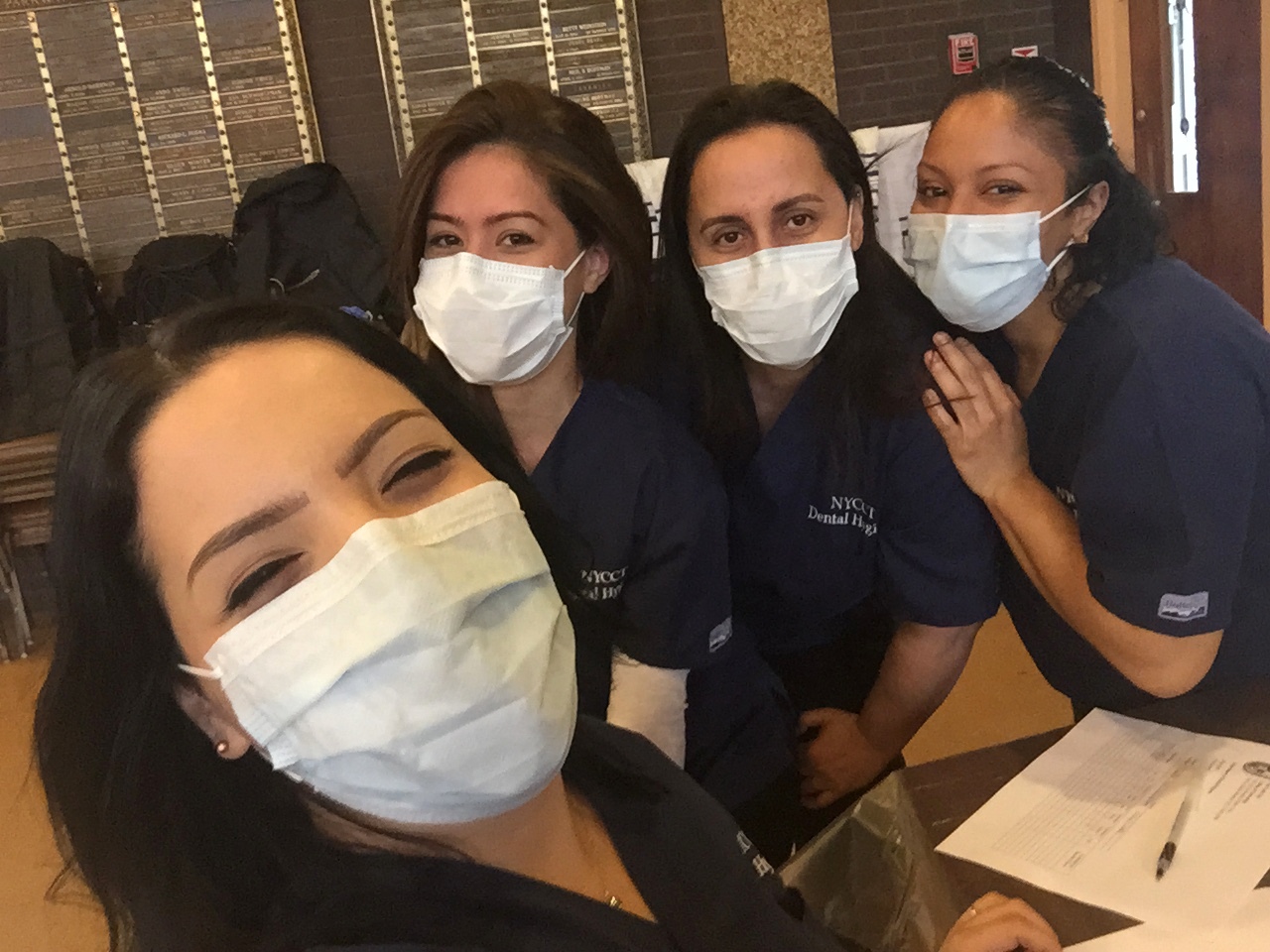